Book Club vocabulary – Where The Wild Things Are
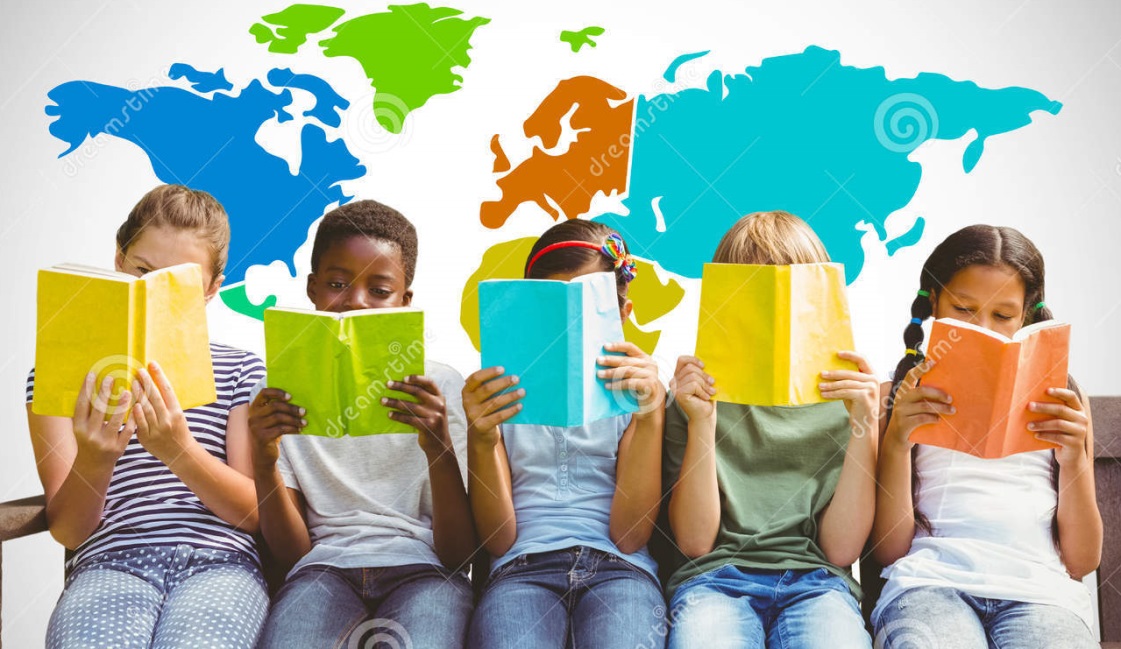 Gnash
Gnashed

When someone grinds their teeth together as a sign of anger.
Rumpus 

To act in a way that is noisy or disturbing.